ACF test
ACF : anisotropic conducting film
Anisotropic conducting : only in the z direction
 usage : chip connection without bonding (die) or lead balls (packaged)
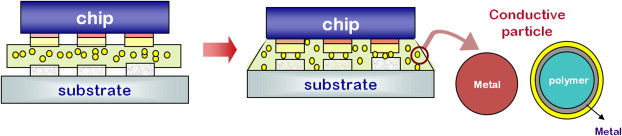 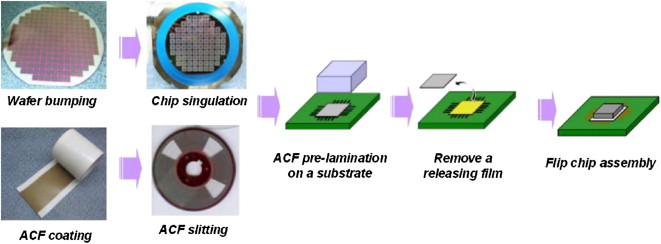 How to use it :
The aim : glue our sensor to the flex using ACF
We designed a special flex for R&D purpose (different pad sizes) to glue on the CALICE sensor
I worked in collaboration with Mateus Pinto from Geneva University: i was there beginning of august
2 types of ACF : 3M (50 um) and Dexerials (3 um after curing)
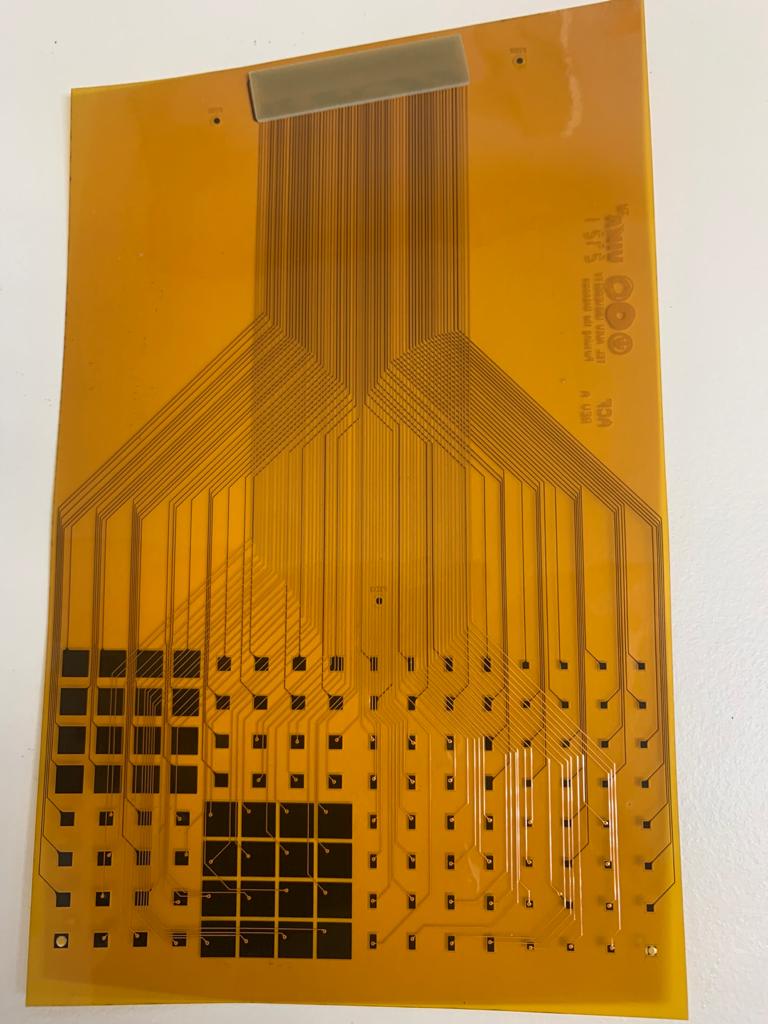 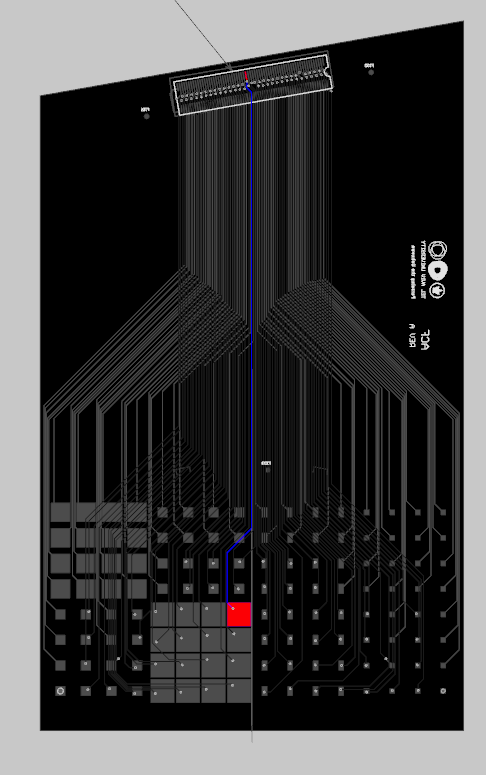 3M 9703 gluing
Really easy because doesn’t need any thermal curing  or pressure, adesive layer is 50um 
Insulation resistance ~3.41014 ohms, contact resistance <0.3 ohms
Advantage : can be remove, it is not an epoxy/cyanolite
Dexerials 18um thickness with 3um conductive particles
Need pressure and heat to cure it, two times:
First time to maintain the ACF on the support1
Second time, to glue the support1+ACF on the support2
2nd step
1st step
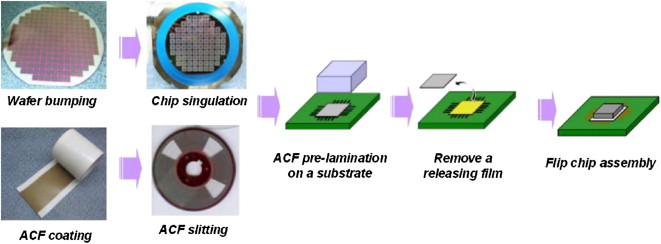 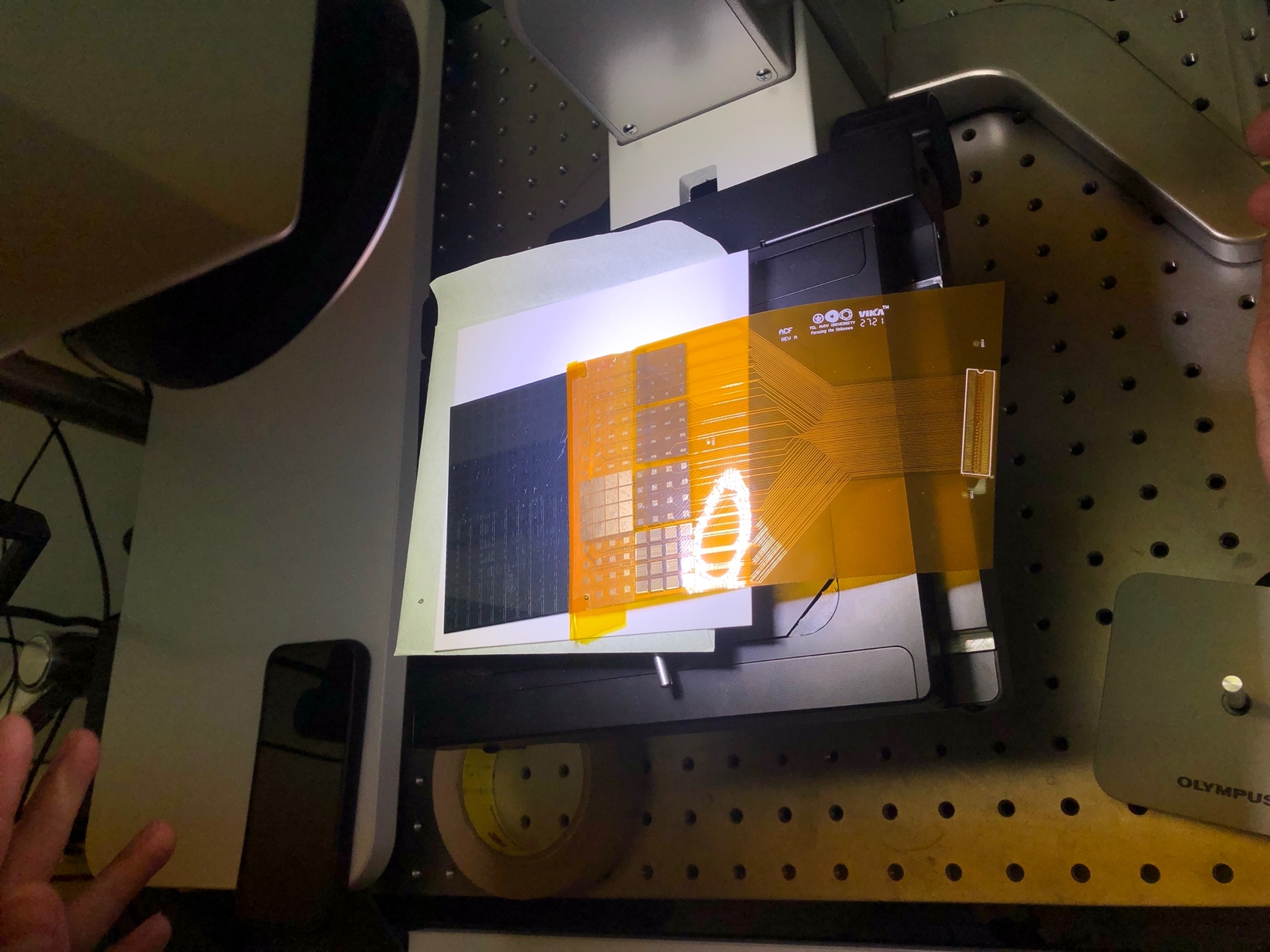 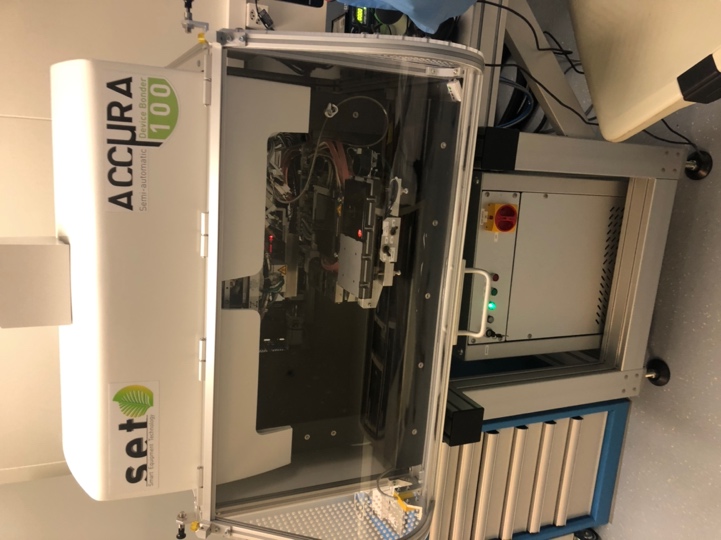 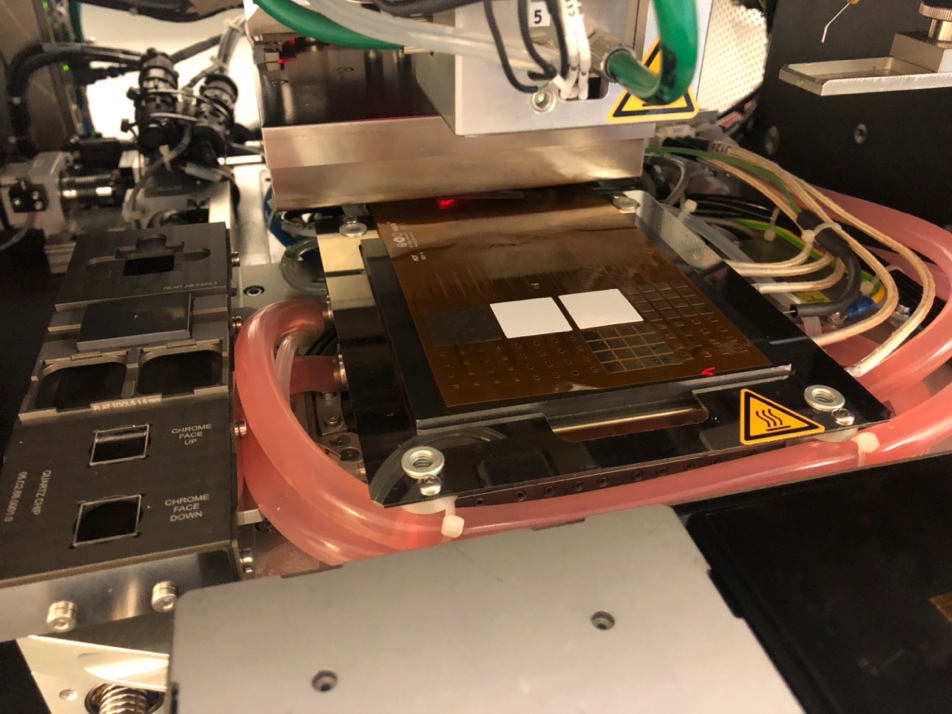 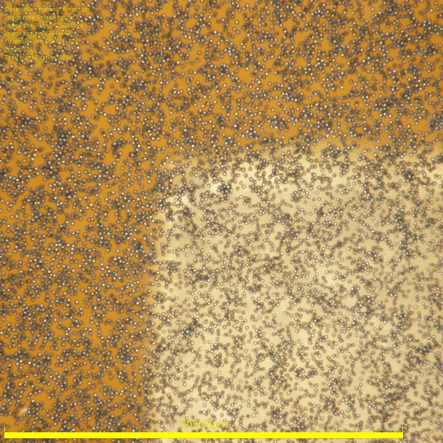 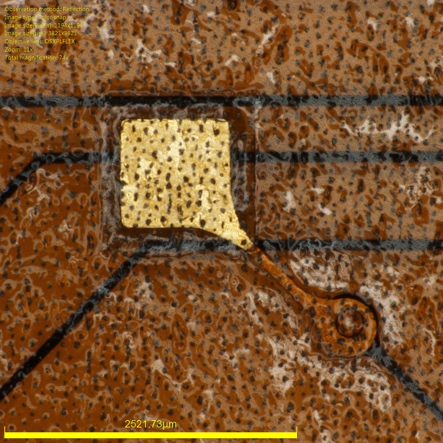 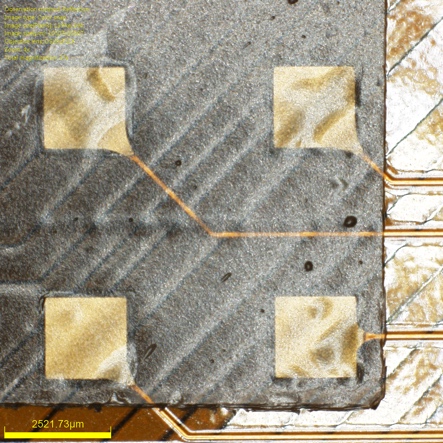 Problem with the flex
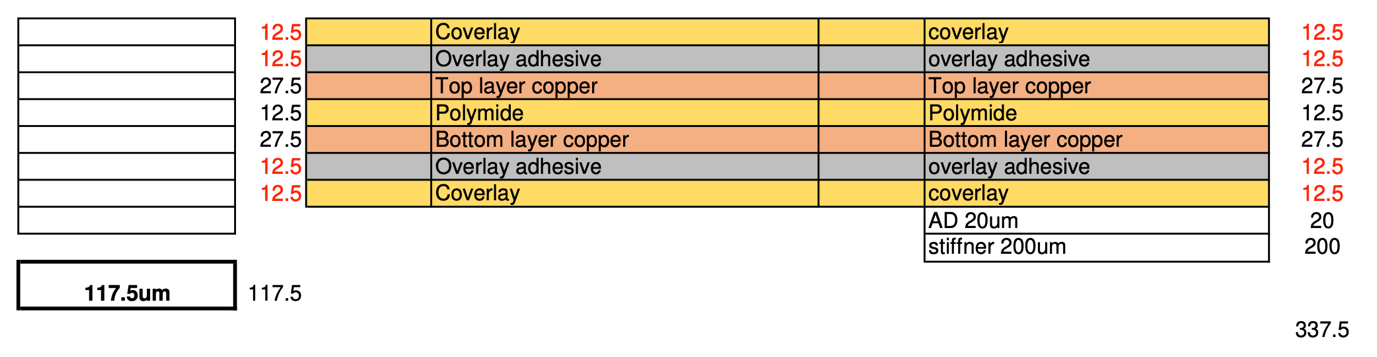 There is a overlayer on the flex :
When we try to glue the ACF on the flex :
ACF
protection layer
protection layer
air
No contact between the ACF and the flex
PCB
Cu pad
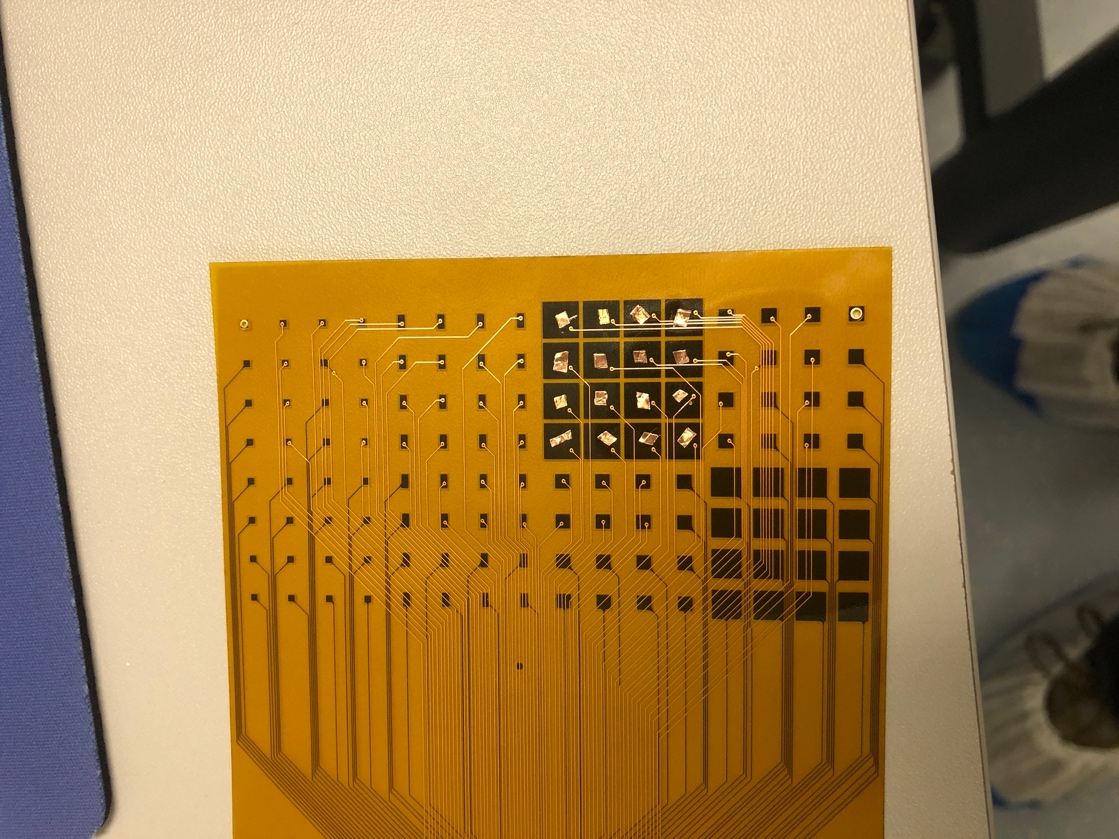 My idea : bricolage
Insert a hard material to bend the ACF
metal
ACF
protection layer
protection layer
air
PCB
Cu pad
kapton
metal
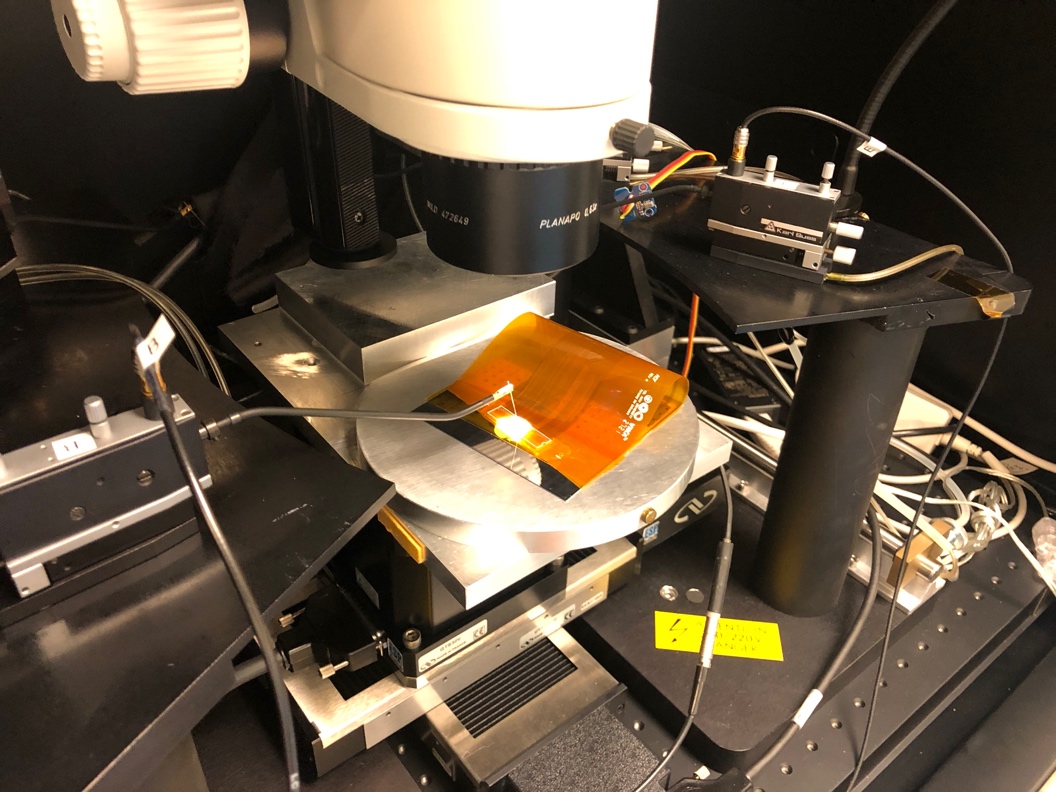 ACF
Tests with probe showed there was conductivity
protection layer
protection layer
PCB
Cu pad
Mateus idea : Electroless nickel immersion gold (ENIG)
metal plating process in order to increase the thickness of the metallic pads on the flex
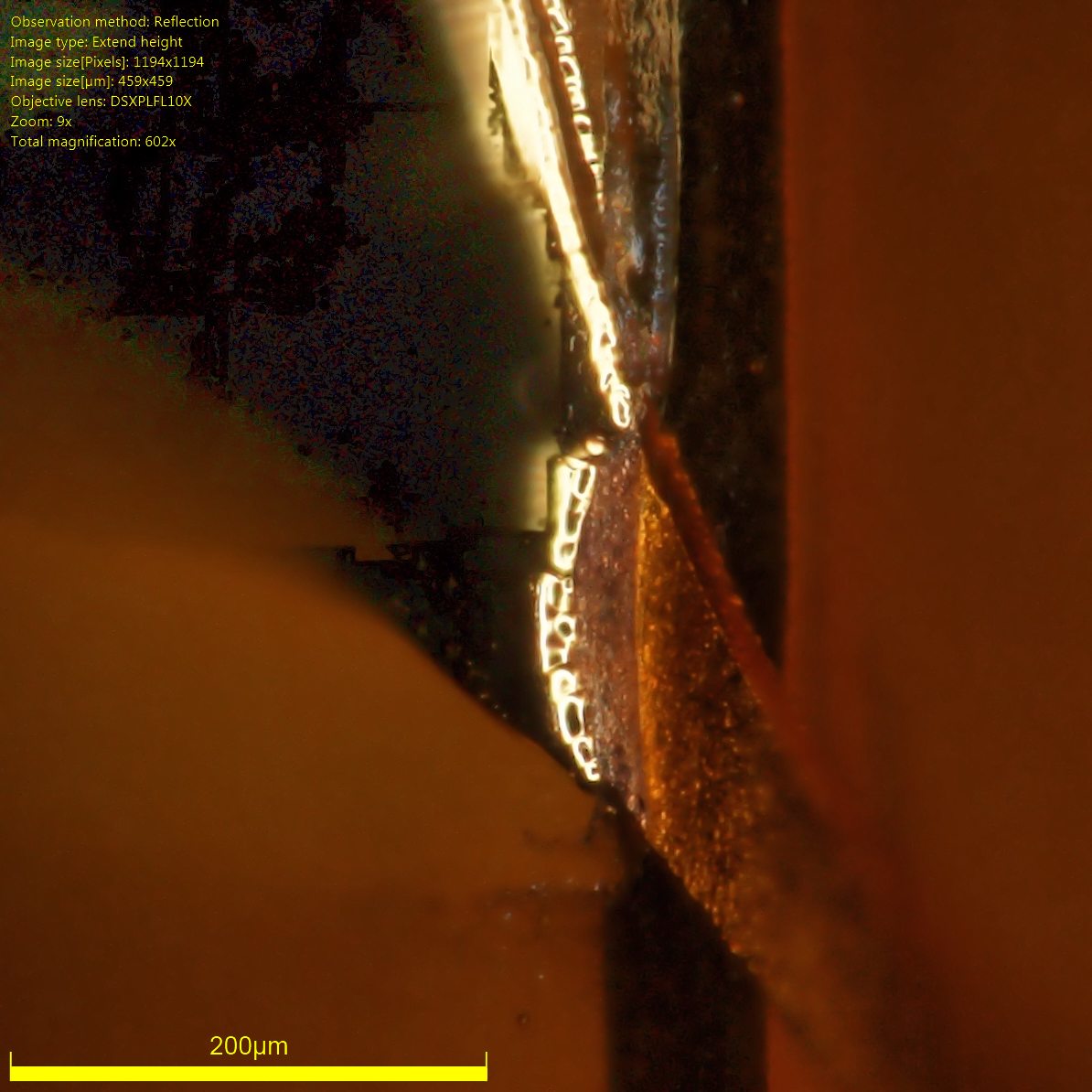 Cu pad
protection layer
protection layer
PCB
Thanks to Rui, we got it on time!
Test at TAU
We started to test the sensors at TAU. For the moment, only the bricolage and some 3M pads have been tested
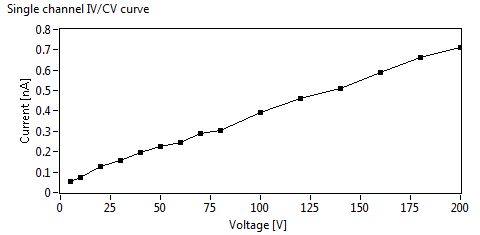 Before the gluing
After the bricolage gluing
Test at TAU : bricolage
We have also bad contact
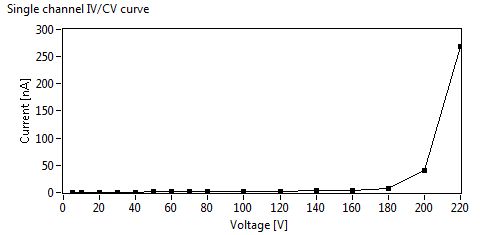 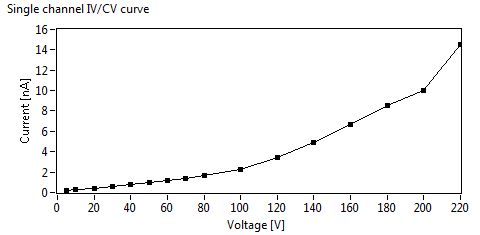 Pad (11,10)
Pad (10,12)
Test at TAU : 3M gluing
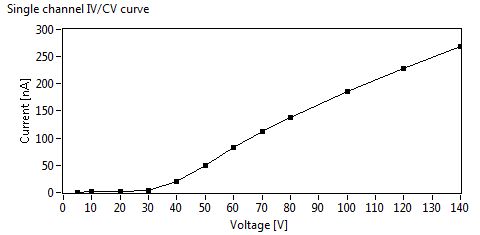 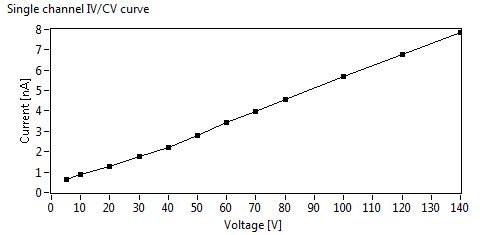 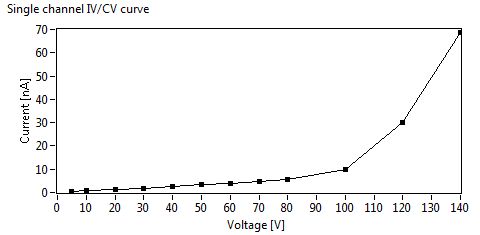 Need to check the IV shape as a function of the pad size